Donation of food – legal framework
Republic of Croatia
Ministry of Agriculture
Veterinary and Food Safety Directorate
Veterinary Public Health and Food Safety Sector
mr. Natalija Knežević, Head of Sector
Legal Basis
Set out within Act on agriculture (OG, No 30/15)
      - Definitions:
           - donating of food or feed – directly or via     
             intermediary
           - intermediary has to be registered in the Register of 
             intermediaries 
           - donor is FBO (acc. to Art. 3 points 3 and 6 of Reg. 
              (EU)178/2002)
           - final recipient – person in need or person 
             threatened by natural disaster
Act on agriculture
Only safe food and feed, fit for human (animal) consumption
         - compliant with all safety requirements 
           according to EU food law
Responsibility of FBOs
Ministry is keeping the Register of intermediaries
Commitee
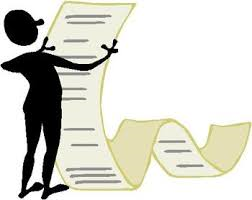 Representatives of :
    - Ministry of Agriculture
    - Ministry of Health
    - Ministry of Social Policy and Youth
    - Ministry of Economy – Directorate for Trade and Internal Market
    - Ministry of Finance – Customs Administration, Tax 
      Administration
    - Croatian Chamber of Economy
    - Citizens’ initiative – „to exempt donated food of VAT”
Mettings of the Commitee
Discussion on
       - different systems in other MSs
       - possibilities in Croatia:
              - food (and feed) hygiene legislation
              - existing capacities of different 
                 charity organisations
Starting point for creating rulebook
Definitions
Donated food – for personal needs of final recipient
Donated feed – for needs of animal of the final recipient
Final recipient 
            – social care users
                (state, regional or local level)
            - person seemed to intermediary likely as 
              being in need
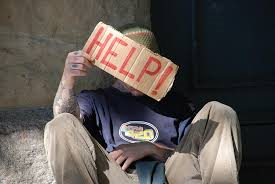 Requirements
Donating only safe food and feed
Including 
         - food not appropriate for trading because 
            of nonconformities in quality, packaging, 
            labelling, weight – only if it has no 
            influence on safety of the product
         - food produced/prepared in restaurants, 
           caterings… - if not already served
         - food seized in misdemeanour proceedings
Requirements
Donated food – before expiring shelf life, starting from 3 months before expiring and ending in case:
    - „use by date”- before expiring the date
    - „best before” – seven days before expiring


                                                             !!!

Intermediary is allowed to offer „best before” labelled food to the final recipient after that date if recipient is aware of that fact and agrees to receive such food
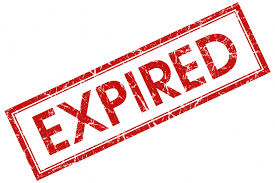 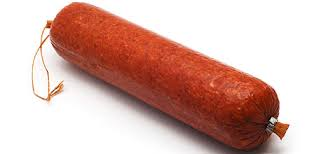 Requirements
Evidences:
 donors – type, name, date (of delivery), quantity, shelf-life, prime cost (without VAT), VAT amount, information on intermediary or on recipient 
intermediary – on receipt of donation, information on donor, date, type, name, quantity, shelf-life
           - database of final recipients
           - value of accepted and not used food
Register of intermediaries
Ministry of Agriculture by administrative decision enters in the Register
        - registration number 
        - name and adress, PIN
        - location and type of establishment/activity 
          (soup kithcen, storage..) 
        - class/evidence No  of registration by CA for
          food
http://www.mps.hr/UserDocsImages/Obrasci/DONIRANJE%20HRANE/2017-01-23%20-%20REGISTAR%20POSREDNIKA%20WEB.xlsx 
78 intermediaries, 99 location
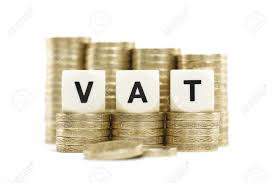 Rulebook on food and feed donations – OG 119/15 – published on 30th October 2015, in force from 31st 
Ministry of Finance - Changes in Rulebook on VAT – OG 130/10, published on 30th of November, in force 8 days later
     - only for non profitable registered 
       intermediaries
Next steps
Solving the problem of distribution and transport
Situation last year
Collecting all the obstacles and suggestions for developing and upgrading of the system
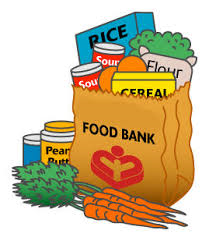 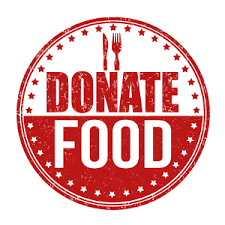 Thank you!